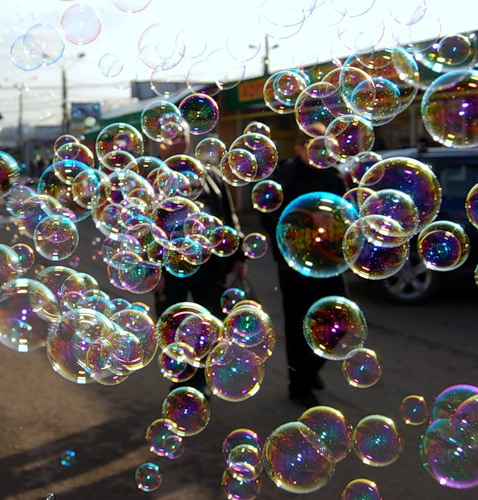 Тема: 
«Мыльные пузыри»
Автор: 
Каталымов Кирилл
6 лет
воспитанник старшей группы компенсирующей направленности
( общее недоразвитие речи)   
МБДОУ
 «Детский сад №121 комбинированного вида» 
города Чебоксары  Чувашской Республики
 Воспитатель:     
Соловьева Глафира Григорьевна
Цель:
Провести исследования имеющихся рецептов мыльных пузырей, выявить наиболее эффективные из них.
Задачи:
Исследовать свойства мыльных пузырей, полученных из разных растворов.
Пронаблюдать удивительные свойства мыльных пузырей на опытах.
Введение: 
Мыльные пузыри – тонкая многослойная плёнка мыльной воды, наполненная воздухом, обычно в виде сферы с переливчатой поверхностью. Эта забава известна с давних времён привлекает как детей, так и взрослых. Мыльные пузыри обычно существуют лишь несколько секунд и лопаются при прикосновении или самопроизвольно.
Рецепт № 1100 гр. любого средства для мытья посуды,300 мл воды,50 мл глицерина.Всё хорошенько размешать и ваш раствор готов. Глицерин именно то средство, которое делает стенки мыльного пузыря прочнее, а сам пузырь, соответственно, более долгоживущим.
Рецепт № 250 мл обычного прозрачного геля для душа,50 мл воды,1/2 чайной ложки сахара.
Рецепт № 3воду смешиваем с шампунем в пропорции 1:5, причем вода обязательно негорячая и мягкая - т.е. не из-под крана, а кипяченая. Хорошие пузыри получаются, яркие и не ломаются долго.
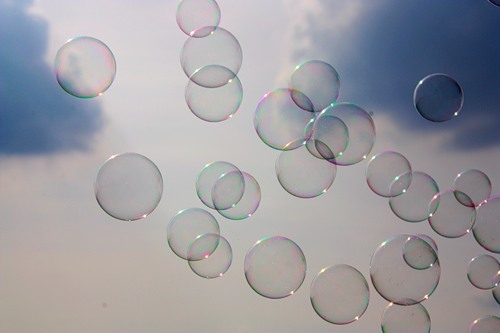 Как же можно разнообразить процесс надувания мыльных пузырей?
Опыт № 1. Возьмем плоскую тарелку диаметром 15-20 см. Нальем на неё немного раствора для пузырей, возьмем трубочку для коктейля и выдуваем большой мыльный пузырь так, чтобы он лежал на тарелке в виде полусферы. Затем аккуратно повернем трубочку, чтобы её конец отсоединился от стенки пузыря, но остался внутри. Выдуваем второй пузырь. Сколько раз повторяем данную процедуру, столько и будет пузырей по принципу "матрёшки".
Опыт № 2.Можно взять в рот сразу несколько (до десяти) трубочек для коктейля – получается или много мелких (диаметром до 1,5 см) пузырьков, или гроздь пены, как при стирке белья. Обратите внимание на места сопряжения пузырьков.
Опыт № 3. Выдуваем крупный пузырь из трубочки и положимего на смоченный мыльным раствором стол – образуется классическая полусфера; затем выдуваем друг за другом несколько небольших пузырей на верхушку сферы – они будут скатываться по сфере на стол и образуют «цветок» с крупной сердцевиной и мелкими лепестками;
Опыт № 4Очень интересно выдувать мыльные пузыри зимой на улице. При температуре  -7 градусов пузырь может замёрзнуть. Для этого на него сверху нужно положить снежинку или аккуратно опустить пузырь на снег. Подобный трюк требует немало усилий и стараний, но он того стоит, поверьте!
Вывод:
Наилучшим рецептом для получения красивых, больших и устойчивых пузырей является рецепт №1 за счет добавления глицерина.
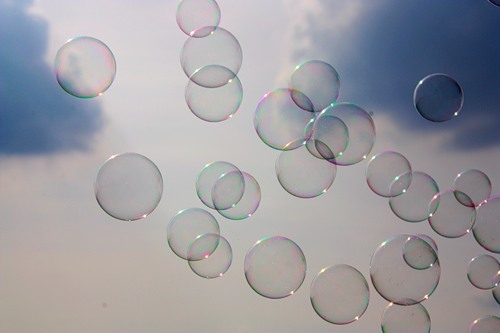